平成23年10月27日もも脳ネット脳卒中連携パス結果報告
担当　岡山赤十字病院
岩永　健
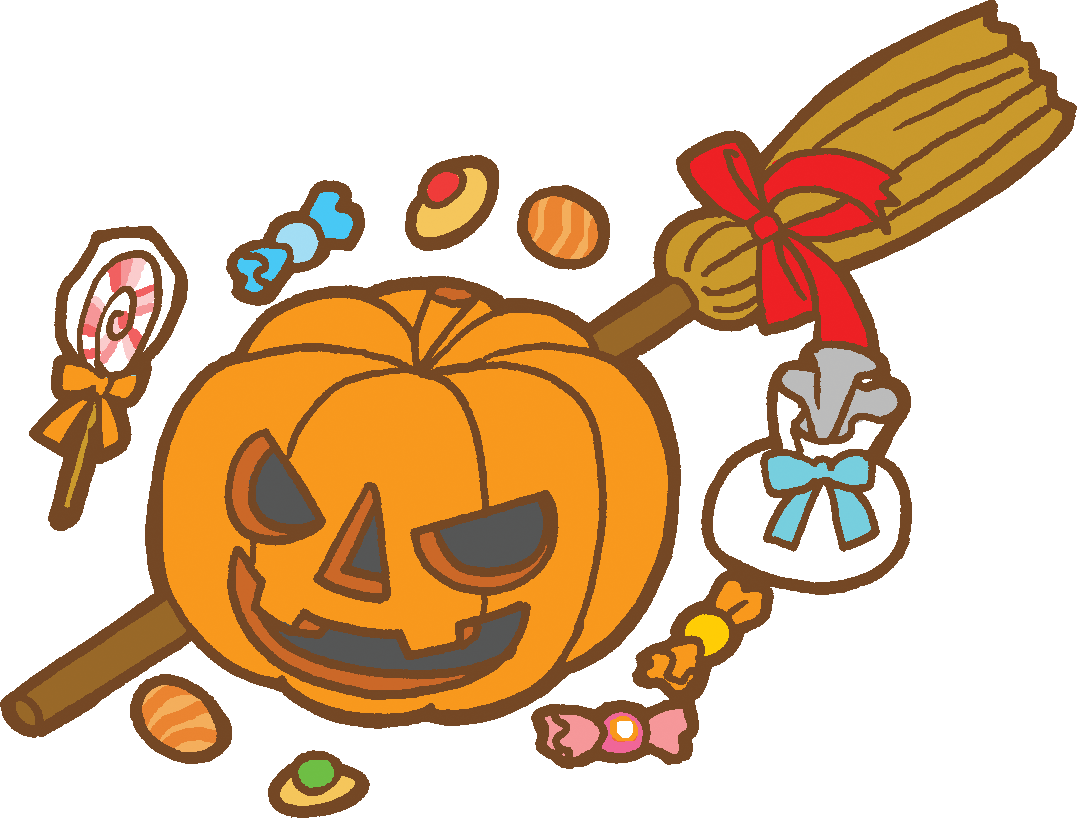 対象
平成23年6月から同年9月末まで入院した脳卒中患者
急性期病院：12病院
	岡山労災病院、岡山済生会病院、岡山中央病院、岡山市民病院、
	岡山医療センター、岡山旭東病院、東部脳神経外科岡山クリニック、
	東部脳神経外科東備クリニック、岡山大学附属病院
	川崎医科大学付属川崎病院、岡山赤十字病院、近藤病院
慢性期病院：14病院
	重井医学研究所附属病院、梶木病院、吉備高原医療リハビリテーションセンター
	岡山協立病院、玉野市民病院、岡山光南病院、佐藤病院
	済生会吉備病院、児島中央病院、岡山西大寺病院、中央奉還町病院
	倉敷リハビリテーション病院、草加病院、藤田病院、					計２6病院
急性期：12病院
病院別在院日数の比較
回復期:14病院
急性期病院の疾患内訳
N = 958名
TIA　6％
くも膜下出血　5％
脳内出血　19％
脳梗塞　70％
急性期病院の疾患内訳
死亡　7％
N = 958名
急性期・診療所　2％
維持期・老健　9％
回復期　26％
在宅復帰　56％
急性期パス利用患者の退院先
Ｎ＝255名
維持期・老健　8％
回復期　92％
回復期の疾患内訳
Ｎ＝248名
くも膜下出血　6％
脳内出血　26％
脳梗塞　67％
回復期病院の転院先
Ｎ＝248名
死亡　4％
老健　12％
維持期　12％
在宅復帰　61％
急性期・診療所　9％
回復期病院パス利用者の転院先
Ｎ＝108名
老健　18％
維持期　14％
在宅復帰　57％
急性期・診療所　10％
まとめ
在院日数は、概ね前回並みであった。
連携パスは急性期病院では回復期転院の94％であった。
各病院の在院日数の前回同様病院ごとに長短がある。